Overheidsfinanciën
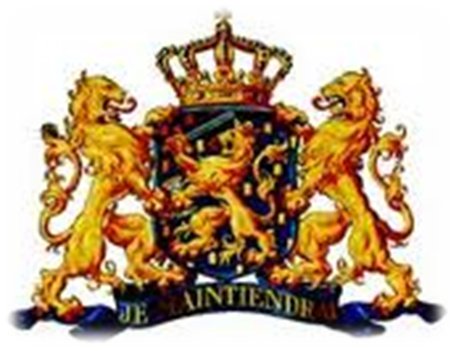 ruilen over tijd,
solidariteit over generaties
Collectieve sector
Inkomsten
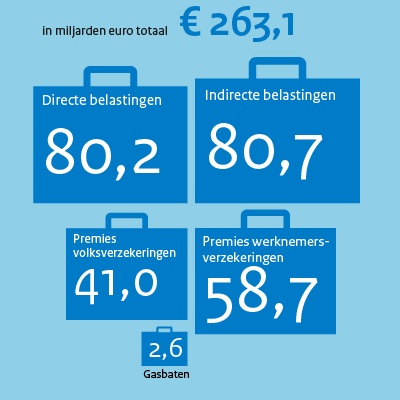 Directe belastingen
inkomstenbelasting
vennootschapsbelasting

Indirecte belastingen
Btw
Accijnzen

Premies sociale zekerheid

Aardgasbaten
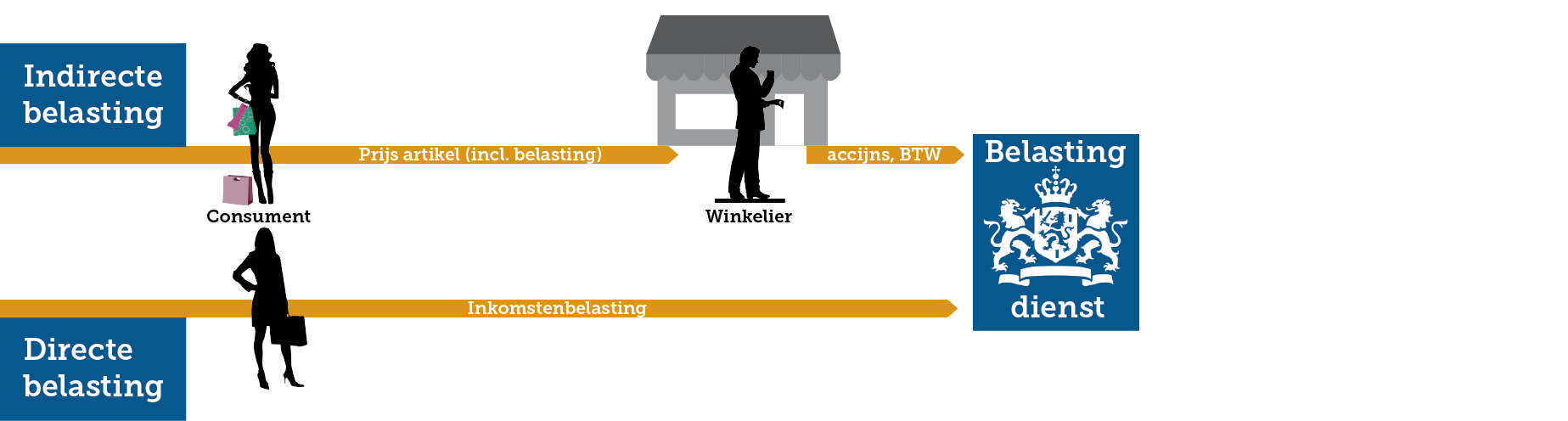 2017
Uitgaven
Zorg
Sociale Zekerheid
Onderwijs
Buitenlandse Zaken
Infrastructuur
…….
Rentelasten
Aflossingen
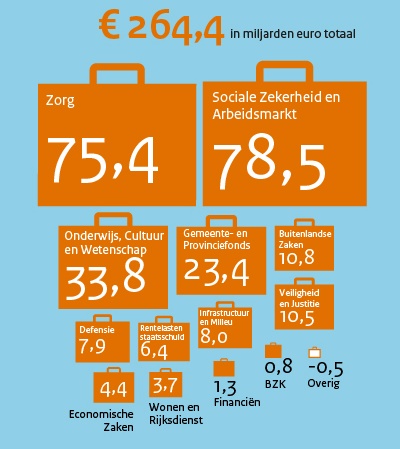 2017
Geld tekort
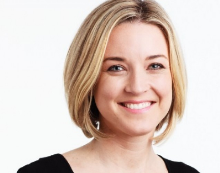 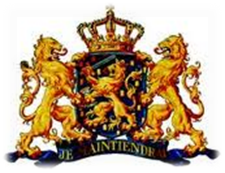 Anita maakt een begroting voor volgend jaar:
Haar verwachtte inkomen is € 75.000
Zij verwacht € 85.000 uit te geven(ze wil een nieuwe auto kopen)

Hoe kan zij dit voor elkaar krijgen?
€ 10.000 spaargeld opnemen
€ 10.000 lenen
Ook de overheid maakt jaarlijks een begroting:
Verwachtte inkomsten € 263,1
Verwachtte uitgaven € 264,4

Hoe kan de overheid dit voor elkaar krijgen?
Spaargeld heeft de overheid niet
Enige optie: lenen!
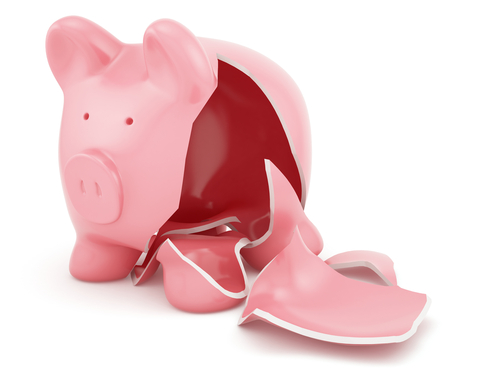 Begrotingstekortbedragen bij benadering
Het begrotingstekort is het bedrag dat de overheid in een jaar moet lenen, omdat de 
uitgaven > inkomsten
UIT
IN
€
Uitg.
250
Aflos.
Rente
200
Ink.
UITGAVEN
‘Gewone’ uitgaven	 200
Rente	   20
Aflossingen	45
		265
INKOMSTEN
		210
BEGROTINGSTEKORT		55
150
100
50
Begrotingstekort: Lenen
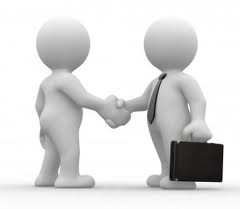 Obligatie-leningen
Vast bedrag
Vaste looptijd
Vaste rente
Vrije inschrijving
Onderhandse lening
Grote bedragen
Maatwerk
Verzekeringsmaatschappijen en pensioenfondsen
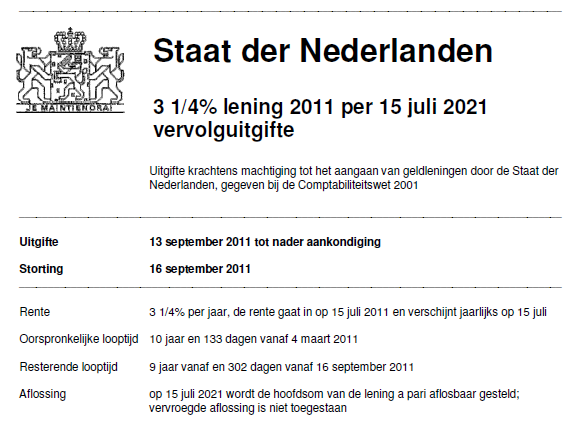 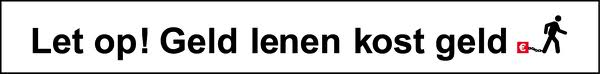 Financieringstekort
staatsschuld
Gegevens:
Staatsschuld eind 2014: 360 mld
Inkomsten 2015: 240 mld
Uitgaven 2015: 260 mld
Waarvan:
10 mld rentelasten
5 mld aflossing oude schulden
Begrotingstekort = 20 mld
dat bedrag moet de overheid dus lenen, waardoor de totale schuld stijgt!
Aflossing = 5 mld
daardoor daalt de schuld weer.
390
Het financieringstekort is het bedrag waarmee de staatsschuld stijgt:
15 mld.
380
370
360
350
Financieringstekort (2)
staatsschuld
390
Dus:
Financieringstekort =
380
- aflossingen
BT
A
begrotingstekort
FT
370
Maar vooral:
Financieringstekort =
360
bedrag waarmee de staatsschuld toeneemt
350
Totale Nederlandse staatsschuld
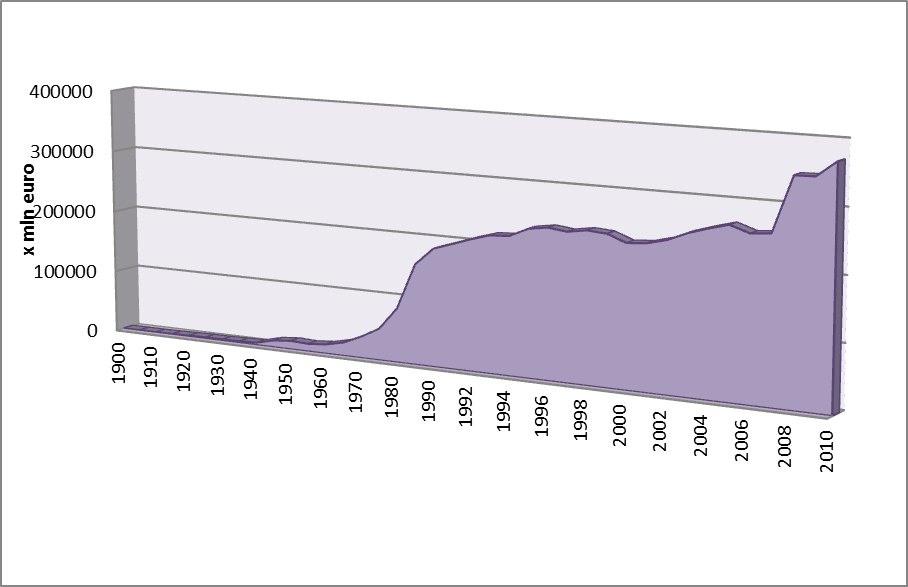 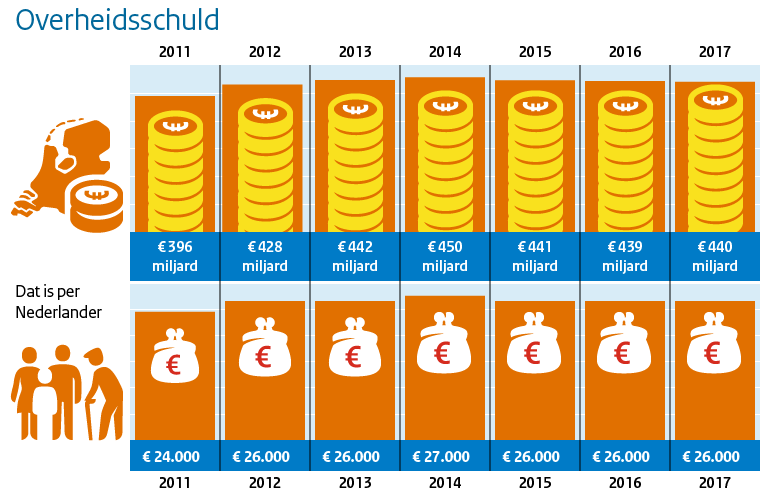 Op de kapitaalmarkt
Rente komt tot stand door vraag en aanbod

Als de overheid meer gaat lenen = extra vraag

Rente stijging: crowding out
Q’v
rente
Qv
Qa
R1
R0
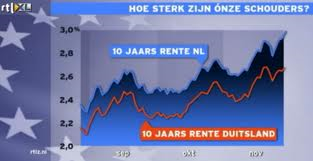 geldhoeveelheid
Onbeperkt lenen?
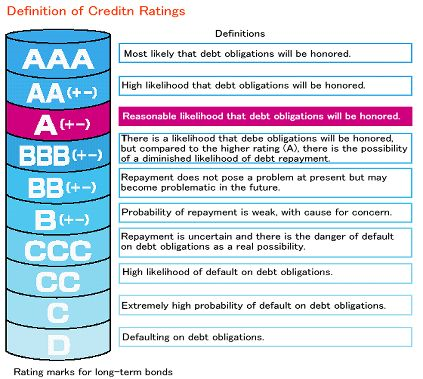 Niet onbeperkt.Kredietverstrekkers:
vertrouwen in terugbetaling
hoogte van de staatsschuld 
hoogte van de tekorten
politieke stabiliteit en daadkracht
credit-rating
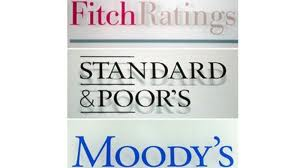 schuld
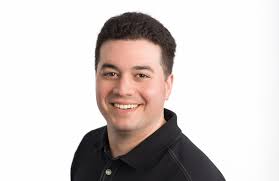 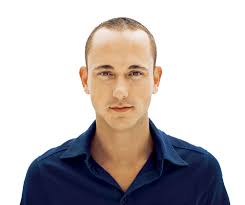 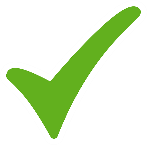 Kees heeft een totale studieschuld van € 100.000


Kees heeft een vaste baan waarbij hij € 120.000 per jaar verdient.
Johan heeft een studieschuld van € 40.000


Johan heeft geen vaste baan. Zijn inkomen is ongeveer € 20.000 per jaar.
Wie zou jij nog € 5.000 lenen als jij een bank was?
Verandert je oordeel nu je deze informatie hebt?
Beoordeel schuld altijd in verhouding tot het inkomen!
staatsschuldquote
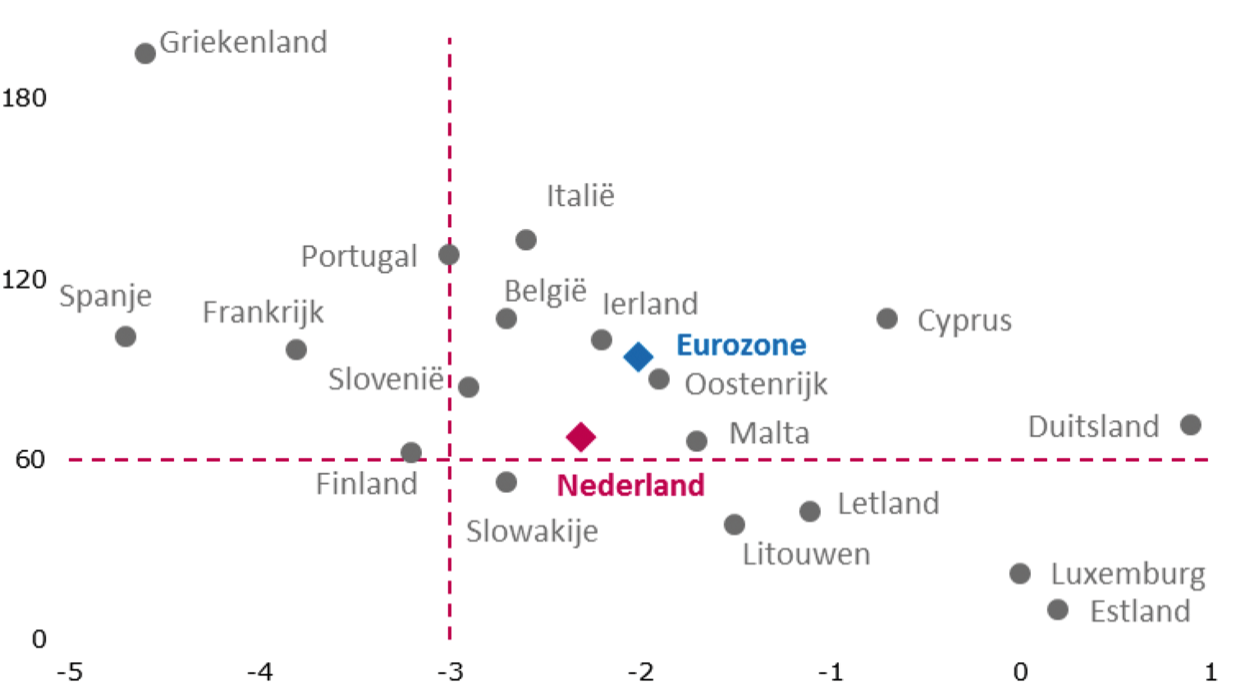 staatsschuldquote
financieringstekort
Staatsschuld = Ruilen over de tijd
Als de overheid nu geld leent (nu teveel koopt),→ zullen in de toekomst rentelasten en aflossingen andere belangrijke uitgaven van de begroting verdringen (kan er later minder gekocht worden)

Lenen verschuift de last naar de toekomst.Soms zelfs naar toekomstige generaties…
Dat is vervelend.Tenzij er in de toekomst ook geprofiteerd wordt van de huidige uitgave. Zoals:
De overheid leent miljoenen voor de aanleg van deze waterkering.Gedurende 30 jaar betalen burgers via de belasting rente over voor die lening.De burgers die de rente betalen worden ook beschermd door deze waterkering.
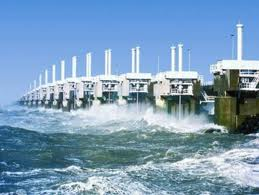 Wanneer gaat het mis?
Wanneer herfinanciering van oude schulden niet meer mogelijk is, moeten overheden opeens een sluitende begroting maken.
Dat betekent: heel fors bezuinigen!
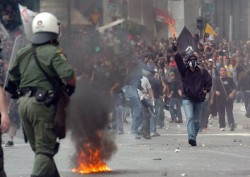 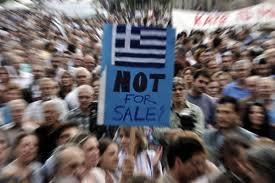 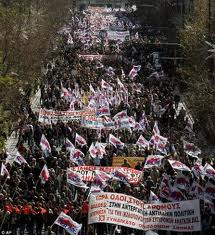 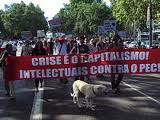